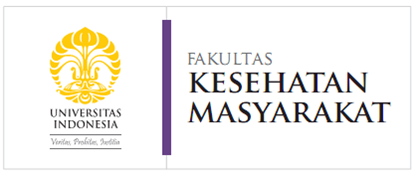 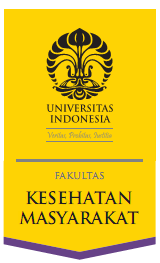 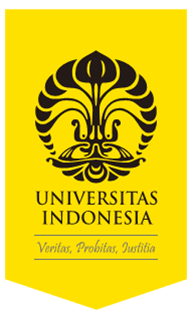 Gizi BayiMata Kuliah : Dasar Gizi dalam 1000 HPK
Wahyu Kurnia Yusrin Putra
Prodi Gizi, Departemen Gizi Kesmas
FKM UI
2020
[Speaker Notes: Assalamualaikum Wr Wb
Kali ini dalam mata kuliah Dasar Gizi dalam 1000 HPK kita akan membahas tentang Gizi Bayi bersama saya Wahyu Kurnia dari Prodi Gizi, Dep Gizi Kesmas FKM UI]
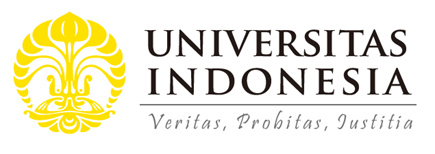 Apa yg akan dibahas?
01
02
03
Kebutuhan Gizi Bayi
Pemenuhan Gizi Bayi 0-6 bulan
Pemenuhan Gizi Bayi >6 bulan
[Speaker Notes: Yang akan kita bahas pada video ini yaitu
Kebutuhan gizi bayi
Pemenuhan gizi bayi 0-6 bulan
Pemenuhan gizi bayi 6 bulan ke atas]
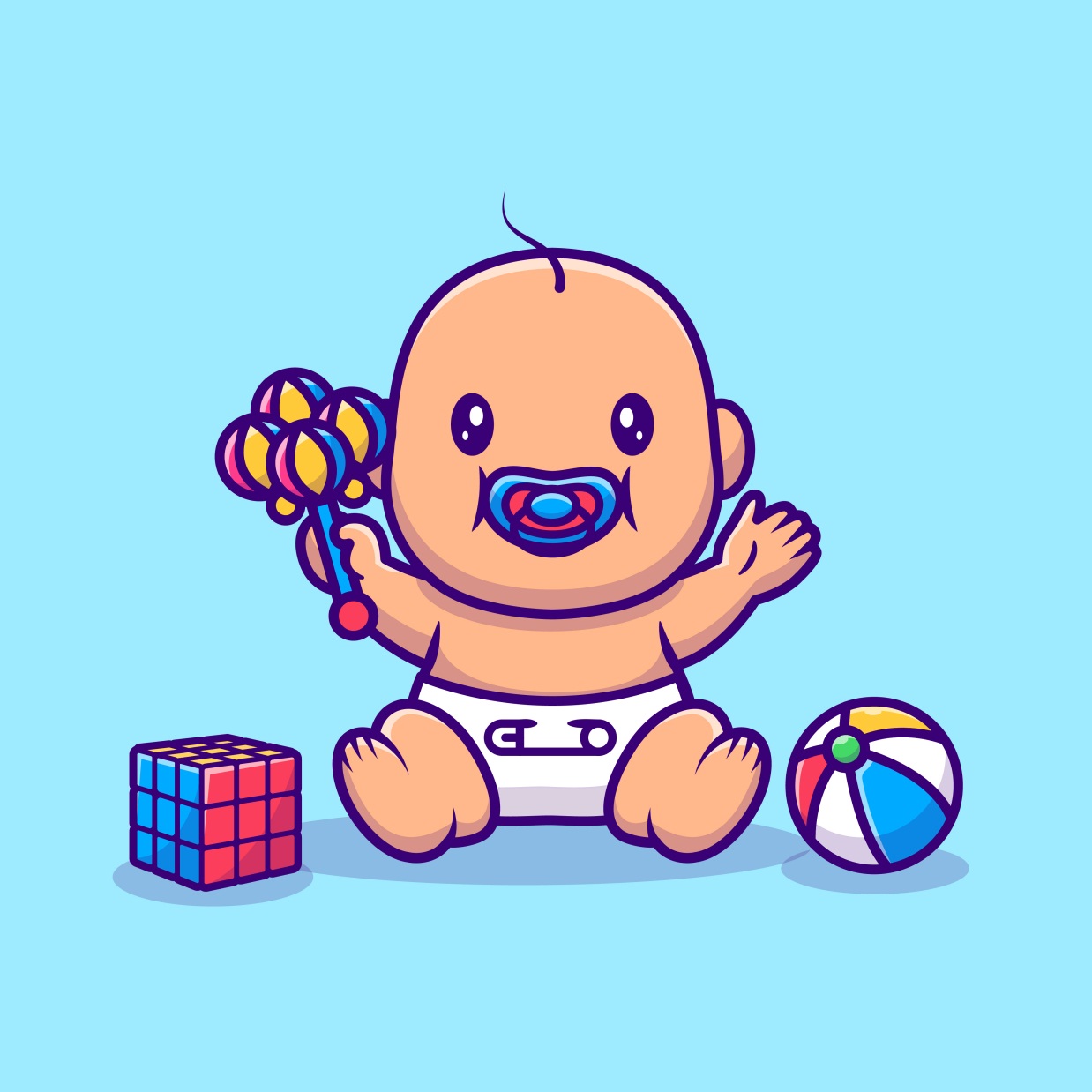 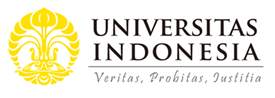 Bayi
Periode sejak lahir hingga usia 1 tahun
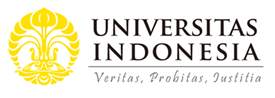 Kebutuhan Gizi Bayi menurut AKG 2019
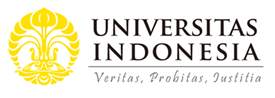 Pemenuhan kebutuhan bayi 0-6 bulan
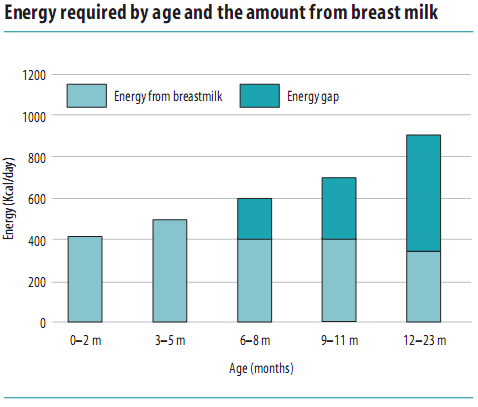 ASI eksklusif
Pemberian ASI saja mulai lahir hingga usia 6 bulan tanpa makanan atau minuman tambahan lainnya termasuk air putih dan obat-obatan kecuali atas indikasi medis.
Sumber gambar: WHO. 2009. Infant & Young Child feeding, Model chapter for textbooks for medical students and allied health professionals
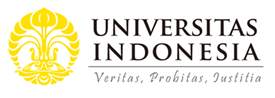 Agar ASI Eksklusif mencukupi kebutuhan bayi
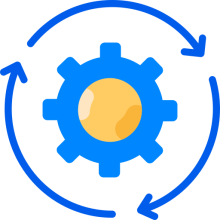 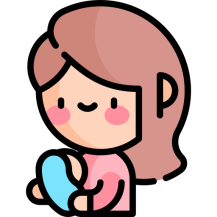 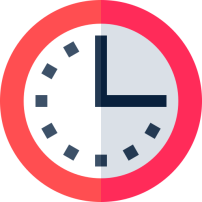 Frekuensi
Durasi
Posisi
8-12 kali menyusui setiap hari

Siang dan malam, karena ada variasi kandungan lemak
Usahakan lebih dari 15 menit/menyusui

Agar bayi mendapatkan hindmilk yg tinggi lemak & protein

Bergantian payudara kiri dan kanan
Pastikan perlekatan mulut bayi benar

Seluruh areola payudara ibu masuk ke mulut bayi, agar pengeluaran ASI optimal, sehingga produksi ASI maksimal
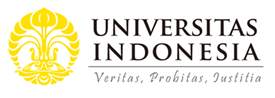 Pemenuhan Gizi Bayi 6-11 bulan
Mulai usia 6 bulan, bayi wajib mendapatkan Makanan Pendamping ASI (MPASI)
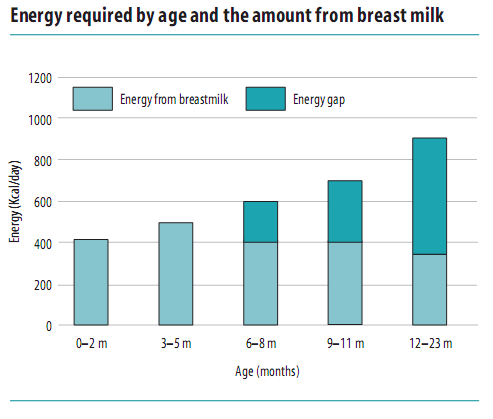 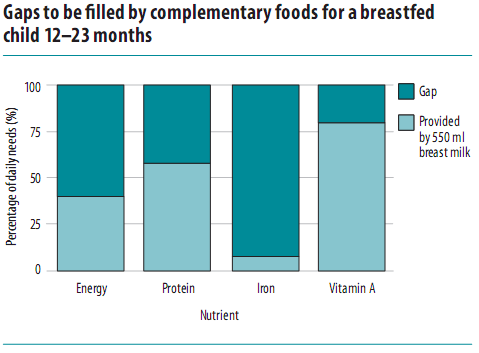 Sumber gambar: WHO. 2009. Infant & Young Child feeding, Model chapter for textbooks for medical students and allied health professionals
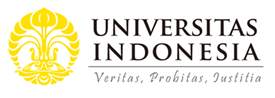 Agar MPASI dapat mencukupi kebutuhan gizi bayi, maka
01
02
03
04
Tepat waktu
Adekuat
Aman
Diberikan dg cara yang tepat
Diberikan sejak bayi berusia 6 bulan
Nilai gizi, frekuensi & porsi pemberiannya sesuai kebutuhan
Disiapkan, diberikan dan disimpan dengan cara yg bersih & higienis
Memperhatikan sinyal lapar/kenyang, suka/tidak suka bayi (Responsive feeding)
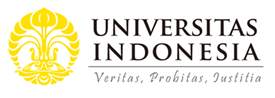 Nilai gizi, frekuensi & bentuk MPASI untuk bayi yg masih diberi ASI
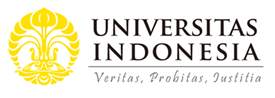 MPASI perlu terdiri atas beranekaragam bahan
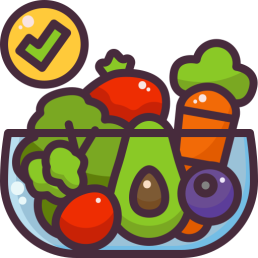 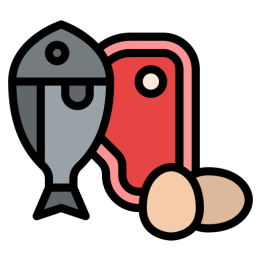 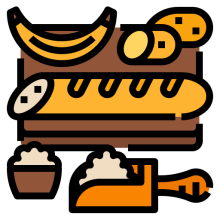 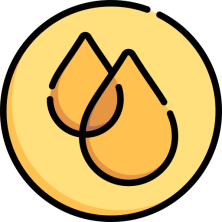 Makanan Pokok
Protein Hewani + Nabati*
Sayur dan/atau buah
Lemak/minyak
Sumber energi
Hewani lebih dianjurkan karena asam amino esensialnya lengkap.
Jika selera makan bayi baik, bisa ditambahkan protein nabati
Dikenalkan. 
Jangan sampai bayi kenyang akibat buah/sayur tp tidak mengasup cukup protein & karbohidrat
Penting untuk meningkatkan kepadatan energi MPASI. Bisa jd bagian proses memasak atau ditambahkan saat disajikan
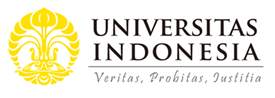 Perhatian untuk pemilihan bahan makanan MPASI!
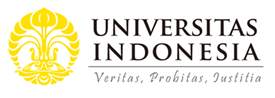 Perhatian untuk keamanan pangan MPASI!
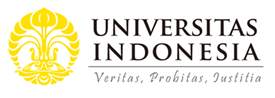 Bacaan
Brown, J.E. et al (ed). 2011. Nutrition through the life cycle 4th edition. Wadsworth Cengage Learning
Dewney, K. 2001.Guiding Principles for Complementary Feeding of the breastfed child. PAHO WHO.
Peraturan Menteri Kesehatan RI no.28 tahun 2019 tentang Angka Kecukupan Gizi yang dianjurkan  untuk masyarakat Indonesia.
Rusli, D et al (ed). 2015. Praktik Pemberian Makanan Berbasis Bukti pada Bayi dan Batita di Indonesia untuk Mencegah Malnutrisi. Ikatan Dokter Anak Indonesia
WHO. 200. Complementary Feeding: Family Food for Breastfed Children
WHO. 2009. Infant & Young Child feeding, Model chapter for textbooks for medical students and allied health professionals
Terima
Kasih
[Speaker Notes: Demikian penjelasan terkait komposisi ASI dan berikut adalah bahan bacaan yang dapat digunakan untuk memperdalam pembahasan terkait komposisi ASI. Terima kasih dan sampai jumpa di video yang lain.]
VIDEO BANTUAN DANA MATA KULIAH MOOCs DPASDP UI 2020

Copyright @ Universitas Indonesia 2020

Produksi S1 Gizi, Departemen Gizi Kesmas, FKM UI
[Speaker Notes: Saya juga mengucapkan terima kasih kepada DPASDP UI yang telah memberikan bantuan hibah pembuatan video pembelajaran ini.]